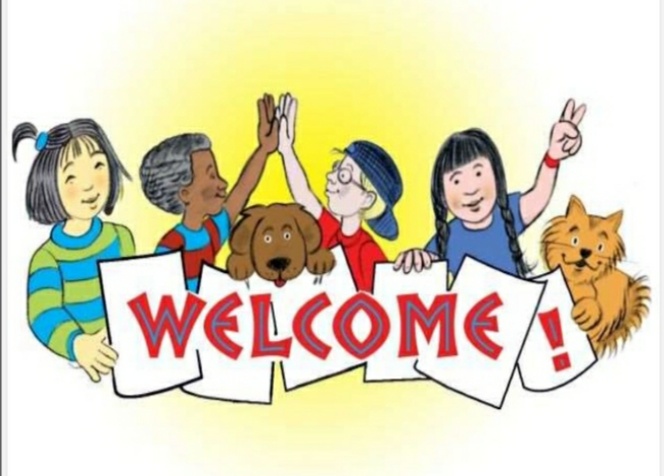 ROLE OF CASE WORKER
Advocates
Counselor
Mediator
Researcher
Educator
Manager
Case manager
Facilitator
Community change agent
Broker
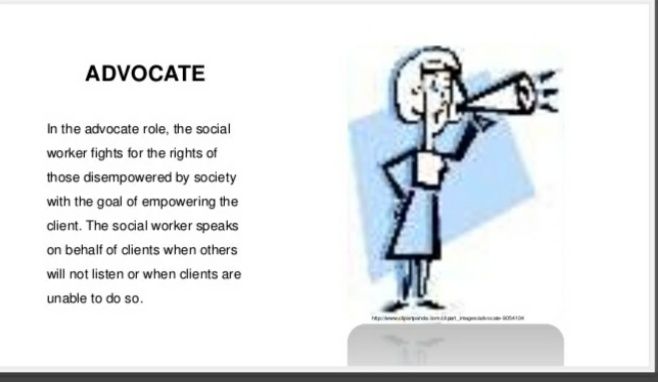 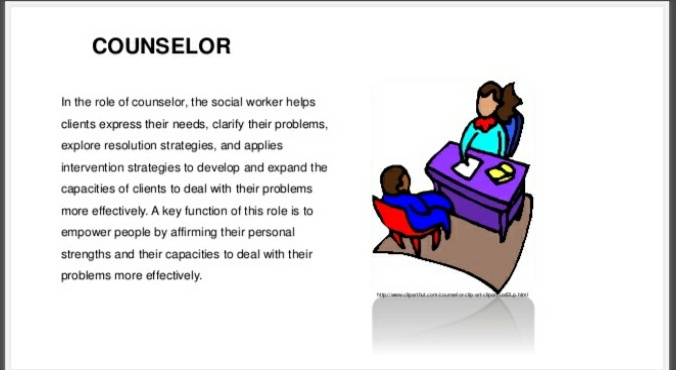 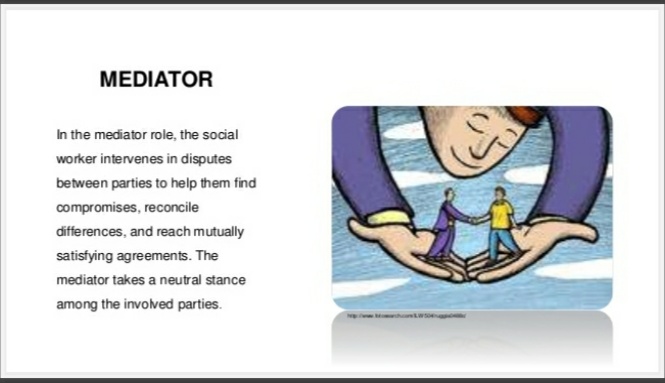 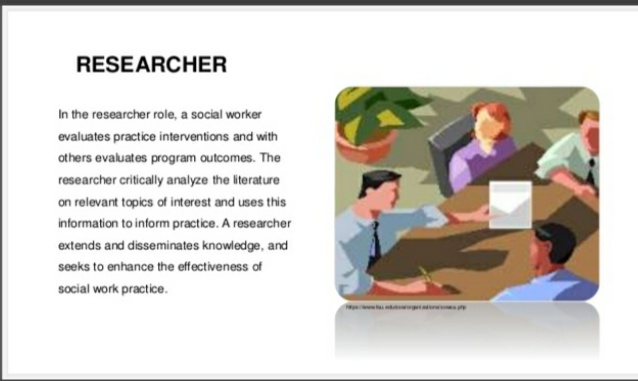 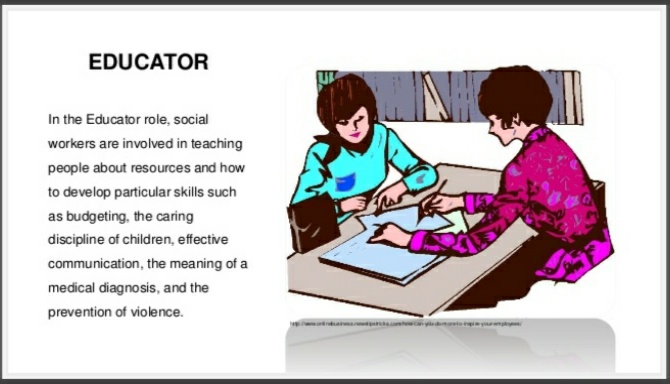 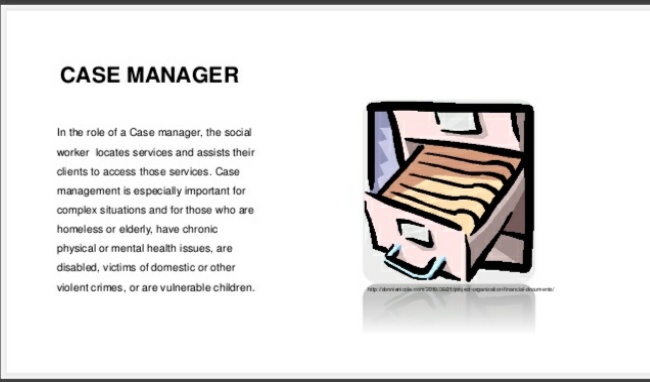 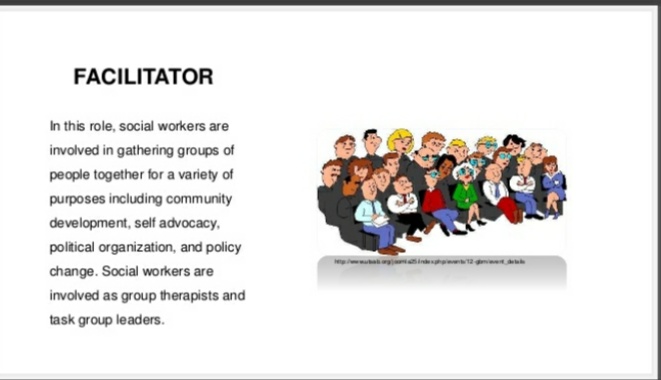 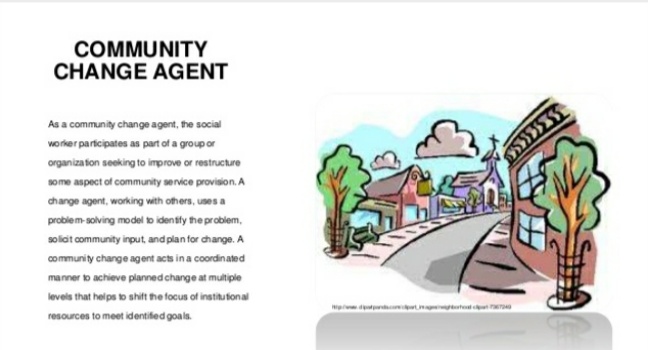 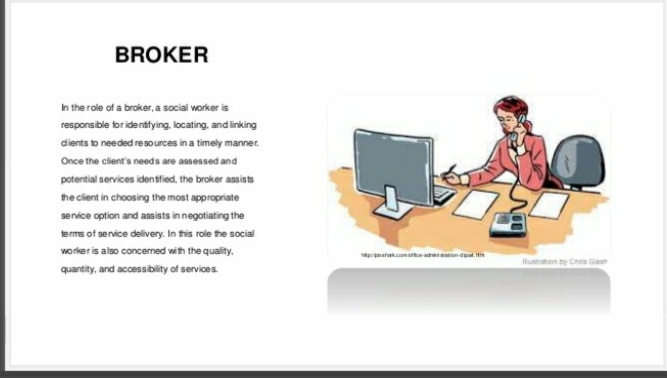 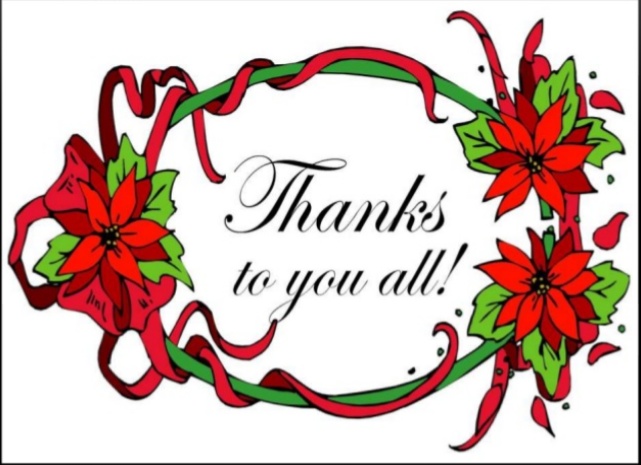